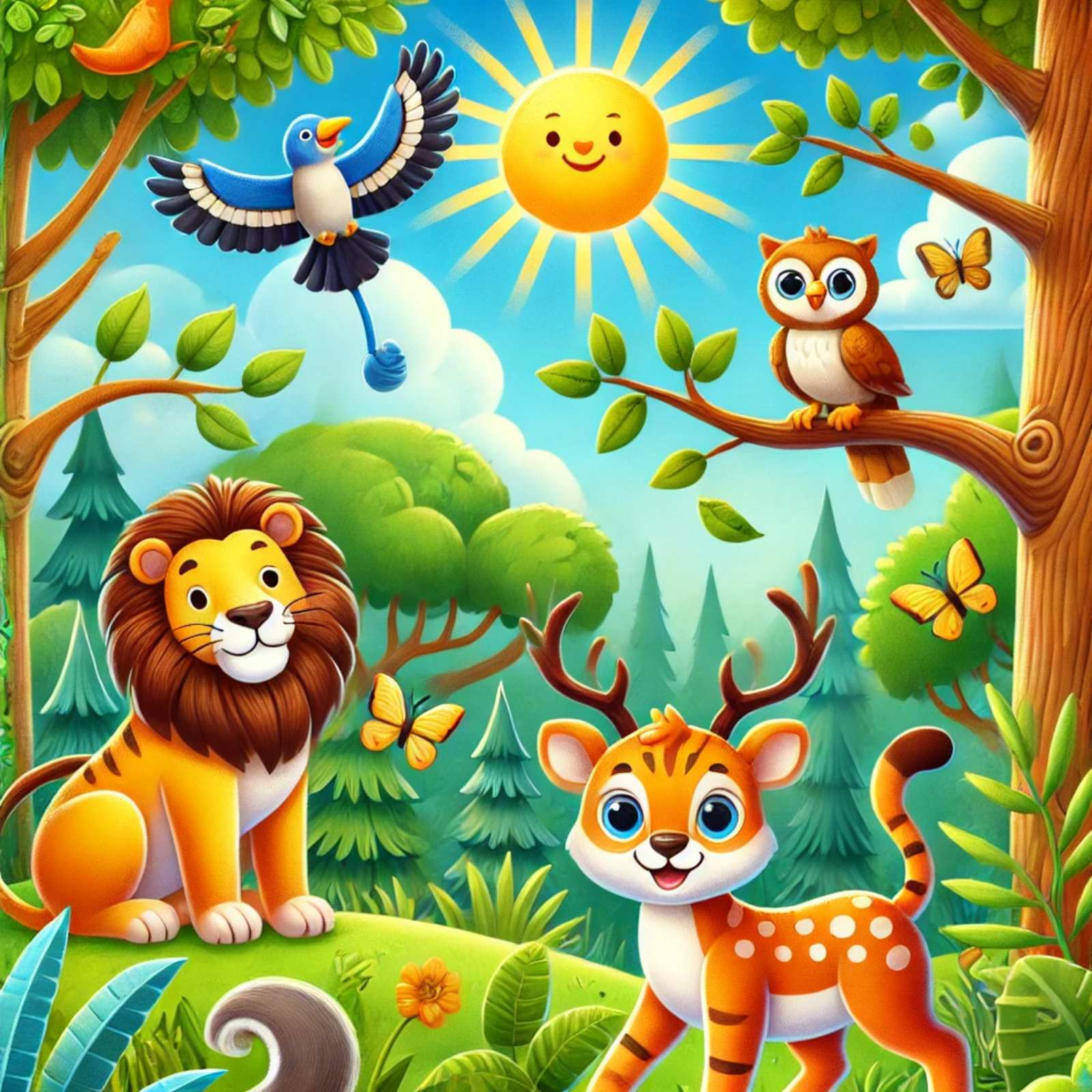 Чарівний світ тварин
"У природі живе багато дивовижних тварин! Одні мешкають у лісах, інші — у джунглях, саванах чи морях.
Кожна тварина унікальна: тигри — смугасті й сильні, білки — спритні й швидкі, а левів називають царями звірів.
Давайте разом дізнаємося більше про їхній чарівний світ і як ми можемо їм допомагати!"
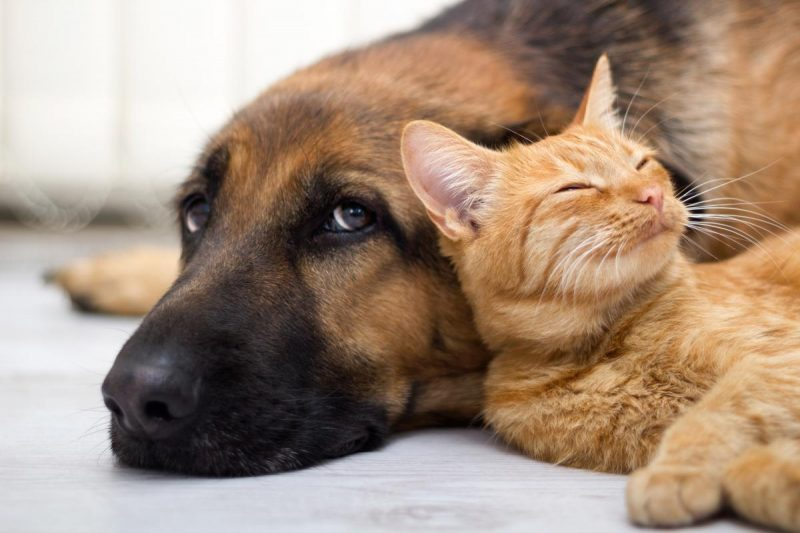 Хто такі тварини?
Тварини — це живі істоти, які дихають, їдять та можуть рухатися.

Вони бувають різними: великими і маленькими, швидкими і повільними.

Усі тварини поділяються на:

Диких (живуть у природі самостійно).

Свійських (живуть поруч із людьми).
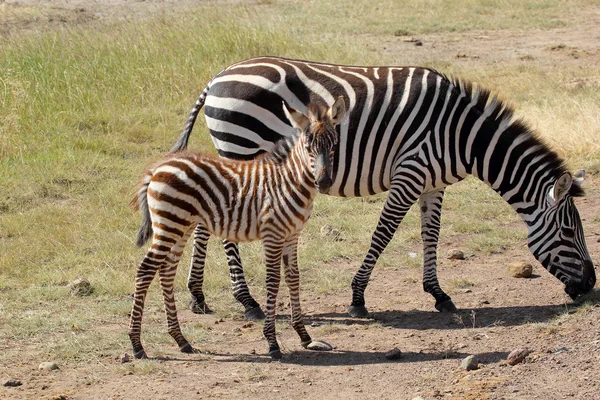 Дикі тварини
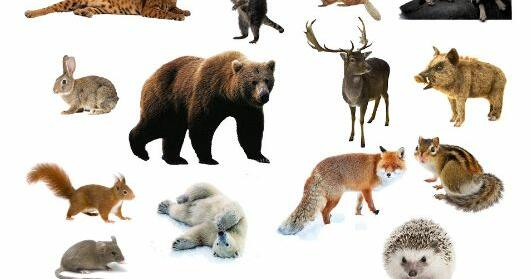 Дикі тварини живуть у природі самостійно.

Вони знаходять їжу, будують житло та захищаються від небезпеки.

Приклади диких тварин:

Лев — цар звірів.

Тигр — смугастий і сильний.

Олень — граційний мешканець лісу.

Білка — спритна та швидка.


Важливо оберігати середовище, де живуть дикі тварини.
Свійські тварини
Свійські тварини живуть поруч із людьми.

Люди доглядають за ними, а вони допомагають у господарстві або дарують радість.

Приклади свійських тварин:

Корова — дає молоко.

Кінь — допомагає перевозити вантажі.

Собака — охоронець і вірний друг.

Курка — дає яйця.


Свійські тварини потребують турботи та догляду.
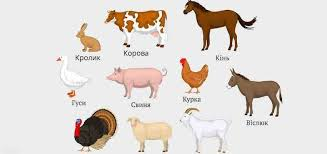 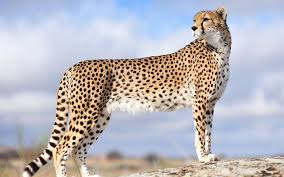 Найшвидші тварини
У природі є тварини, які можуть рухатися дуже швидко:

Гепард — найшвидший на суші. Він може бігти зі швидкістю до 120 км/год!

Сокіл-сапсан — найшвидший у небі. Під час полювання він розвиває швидкість до 320 км/год!

Риба-меч — найшвидша у воді. Вона плаває зі швидкістю до 110 км/год.


Їх швидкість допомагає їм у пошуках їжі або втечі від хижаків.
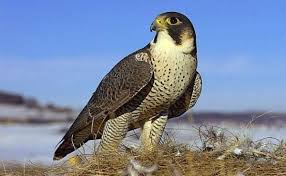 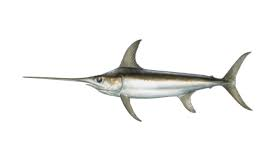 Найбільші і найменші тварини
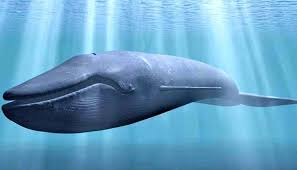 У світі є тварини, які вражають своїми розмірами:

Найбільший — блакитний кит. Це найбільша тварина на планеті! Довжина його тіла може досягати 30 метрів, а вага — 180 тонн.

Найменший — колібрі-бджілка. Цей пташиний малюк важить лише 2 грами і має довжину близько 5 см.


Незалежно від розміру, всі тварини важливі для природи.
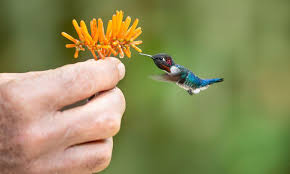 Цікаві тварини україни
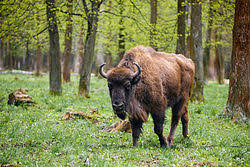 У нашій країні живуть унікальні тварини:

Зубр — найбільший звір України, який живе в лісах.

Вовк — хитрий і сильний хижак, мешкає у лісах і степах.

Рись — рідкісний хижак з красивими китицями на вухах.

Лелека — символ щастя та добра, часто гніздиться на дахах.
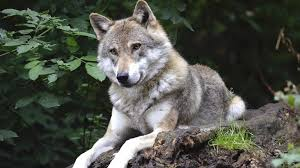 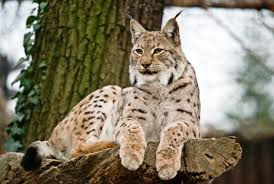 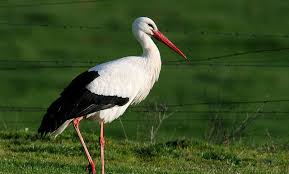 Як ми можемо допомагати тваринам?
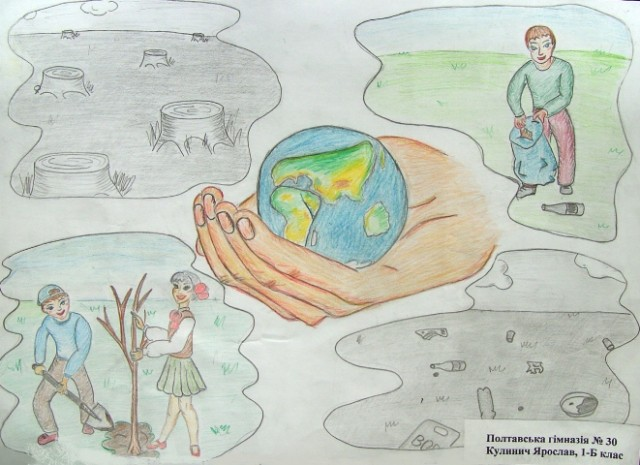 Не смітити в лісі, на річці чи в інших місцях, де живуть тварини.

Зберігати природу: не руйнувати гнізда, не ламати дерева.

Не годувати диких тварин людською їжею — це може їм зашкодити.

Піклуватися про домашніх улюбленців, забезпечуючи їм тепло, їжу та любов.

Допомагати притулкам для тварин: приносити корм або інші необхідні речі
Весела вікторина
1. Хто найшвидший у світі серед наземних тварин?
а) Олень
б) Гепард
в) Лев
2. Яка тварина є найбільшою на Землі?
а) Слон
б) Блакитний кит
в) Акула
3. Хто з цих тварин є свійською?
а) Лисиця
б) Корова
в) Вовк
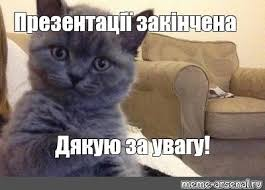 Сподіваємося, що вам сподобалося подорожувати чарівним світом тварин.

Пам'ятайте, що всі тварини — великі й маленькі, дикі й свійські — важливі для природи.

Любіть і бережіть природу, адже це наш спільний дім!


Бажаємо вам гарного настрою та нових відкриттів!